Catholic – Muslim Relations: Current Perspectives & Future Directions
Omer Bajwa
Director of Muslim Life at yale
Omer.bajwa@yale.edu
Current Perspectives
“Dialogue & Danger: Report on American Catholic Public Opinion and Portrayals of Islam” by The Bridge Initiative
30% of Catholics had negative views of Muslims, while only 14% had positive views.
Nearly half of Catholics either said they had nothing in common with Muslims, or could not name any commonalities.
Catholic online media portrayals of Islam often place it within the context of violence & terrorism, with headlines skewing negative & anger the primary emotion conveyed.  Roughly half of Catholics (45%) see Islam as encouraging violence more than other world religions.
Pope Benedict’s Regensburg lecture (9/12/06) suggests Islam is violent, “evil & inhuman.”  Widely protested. 
Today, we live amidst angry & debasing discourse that is heightening global tensions.  But we need to model how Christians & Muslims can meet one another in dialogue, especially while providing a medium to cultivate greater understanding.
Despite theological divides, my experience has been goodwill, shared language & values: both faith traditions believe in one God; share the values of peace, love of neighbor, service and care for creation.
Bible (injil) is loved & respected by Muslims.  Ex. Jesus, Messiah, Mary, etc.
Deconstruct Conflict Narratives: Crusades, imperial projects, etc.
Jesus ﷺ in Islam
Jesus, Mary, and the angel Gabriel are all in the Quran (as are Adam, Noah, Abraham, Moses, and many other Biblical figures).
Muslims believe that Jesus ﷺ ("Isa" in Arabic) is a Prophet of God and the Messiah who was sent to guide the Children of Israel with a new scripture, the Gospel.  He was born to the Virgin Mary, and will return to Earth before Judgment Day to restore justice and to defeat al-Masih ad-Dajjal ("the false messiah"), also known as the Antichrist.
Muslims recite, "Peace be upon him" whenever they refer to Jesus, just as with all the other prophets.  The Quran mentions Jesus by name 25 times.
Mary ("Maryam") is the only woman to be mentioned by name in the entire Quran and there is an entire chapter named for her.  Mary is mentioned more times in the Quran than in the entire New Testament.
Muslims believe that Jesus performed miracles: the Quran says he gave sight to the blind, healed lepers, breathed life into clay birds, and raised the dead.
The Quranic story of Jesus' birth is also the story of his first miracle, when he spoke as an infant in the cradle and declared himself to be a Prophet of God.
Quranic Titles for Jesus ﷺ
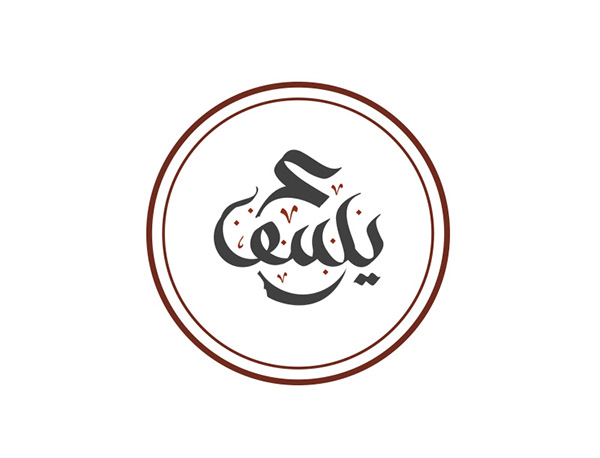 Prophet
Messenger of God
of the Righteous
Word of Allah
Spirit from God
Sign for humanity
Mercy from God
the son of Mary
Eminent in this world & the next
the Messiah
Nabi
Rasul
Min-as-salihin
Kalimat-Allah
Ruhun min Allah
Aayatun lin-naas
Rahmatan minna
ibn Maryam
Wajihan fid-dunya wal-akhirah 
Masih
A Common Word
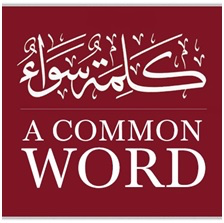 “The future of the world depends on peace between Muslims and Christians. The basis for this peace and understanding already exists. It is part of the very foundational principles of both faiths: love of the One God, and love of the neighbour.”—From the opening of "A Common Word”

“…our very eternal souls are all also at stake if we fail to sincerely make every effort to make peace and come to together in harmony…Let us vie with each other only in righteousness and good works.  Let us respect each other, be fair, just and kind to another and live in sincere peace, harmony and mutual goodwill.”—From the ending of "A Common Word”

Christian & Muslim leaders should realize that their faiths are interconnected and should aspire to be inclusive peacebuilders.
‘A Common Word’ 10 years on: Christians and Muslims must work together for peace
Pope Francis: “the people’s Pope”
Captured zeitgeist of people wanting to move beyond theology to impactful action that produces positive changes.
“Seeing and acting with mercy: That is holiness.” -Gaudete et Exsultate
His message of mercy & humility resonates deeply with Muslims:
“People who show mercy to others will be shown mercy by the All-Merciful.  Be merciful to those on earth and the One in the heavens will be merciful to you.” -Prophet Muhammad
Thus, Muslims feel spiritual connection with Pope Francis
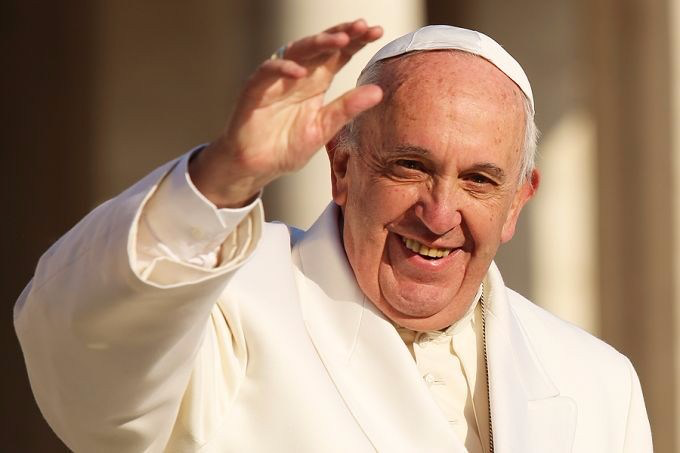 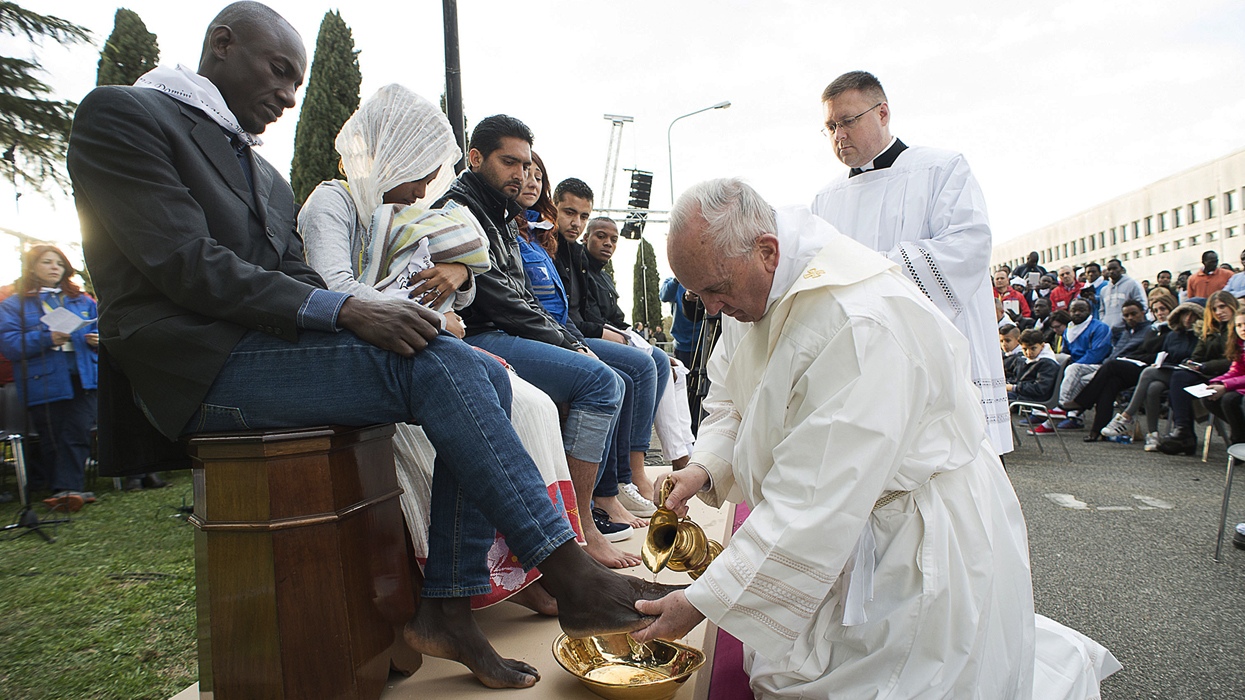 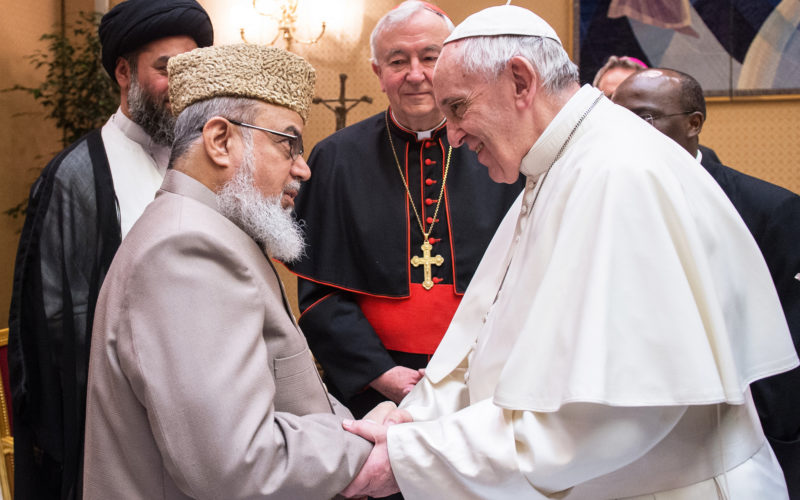 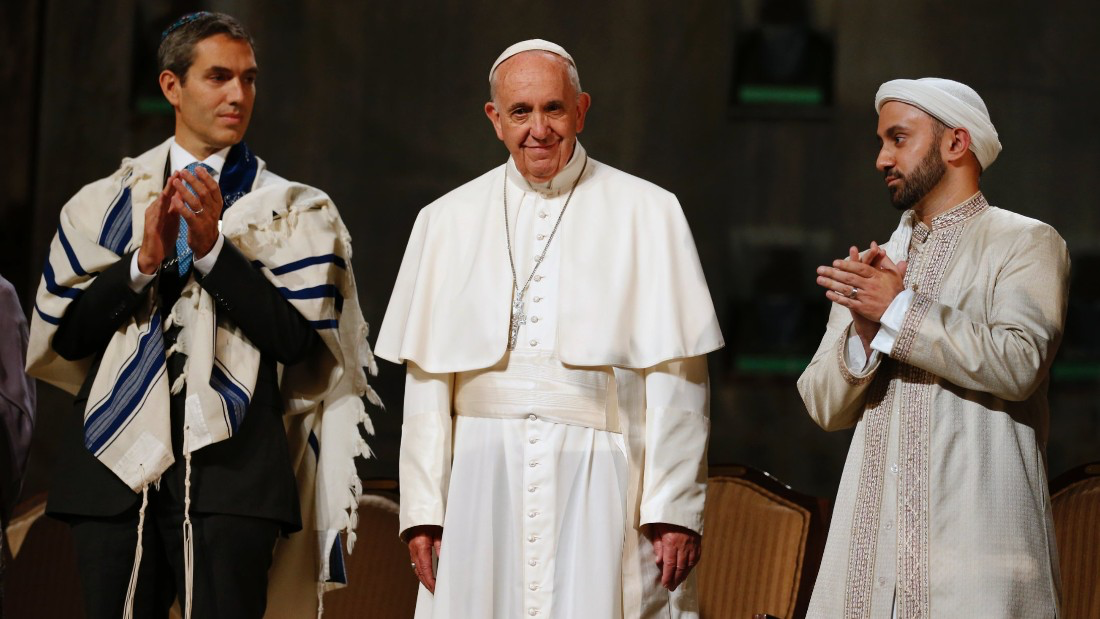 “All of us together, Muslims, Hindus, Catholics, Copts, Evangelical [Protestants] brothers and sisters — children of the same God — we want to live in peace, integrated.”
–Pope Francis Maundy Thursday homily 2016
Catholic-Muslim Connections
Shared language: service, ethics, spirituality, community 
Call to “consistent ethic of life” that weaves issues of life & social justice into a “seamless garment.” (Cardinal Joseph L. Bernardin)
Both Catholics & Muslims trying to voice greater Moral Conscience to reorient humanity
Muslims feel comfortable with Catholics, especially over shared concern for Tradition: grounded with texts, scriptural analysis, liturgy, spiritual disciplines, etc.
Abiding respect between theologians, especially for respecting, reviving & exploring Tradition in an increasingly tradition-less world
How, not just what, do you think of God?  Religion?

The Uncommonality of “A Common Word” by Joseph Lumbard
Future Directions
Muslims believe in religious leadership that exemplifies integrity, competence & relevance.
Thus, Muslims appreciate Pope Francis’ struggle to find right language on today’s vexing social, economic & ethical issues.
Pope Francis may have done less formal interfaith, but he’s doing practical interfaith work.
This embodied moral conscience invites Catholic-Muslim engagement around big political questions & presents common ground going forward:
Environment
Care for migrants/strangers & the poor
Bioethics
Social disintegration
Materialism
Violence

Marrakesh Declaration: champions "defending the rights of religious minorities in predominantly Muslim countries.”
“The Sultan & the Saint”
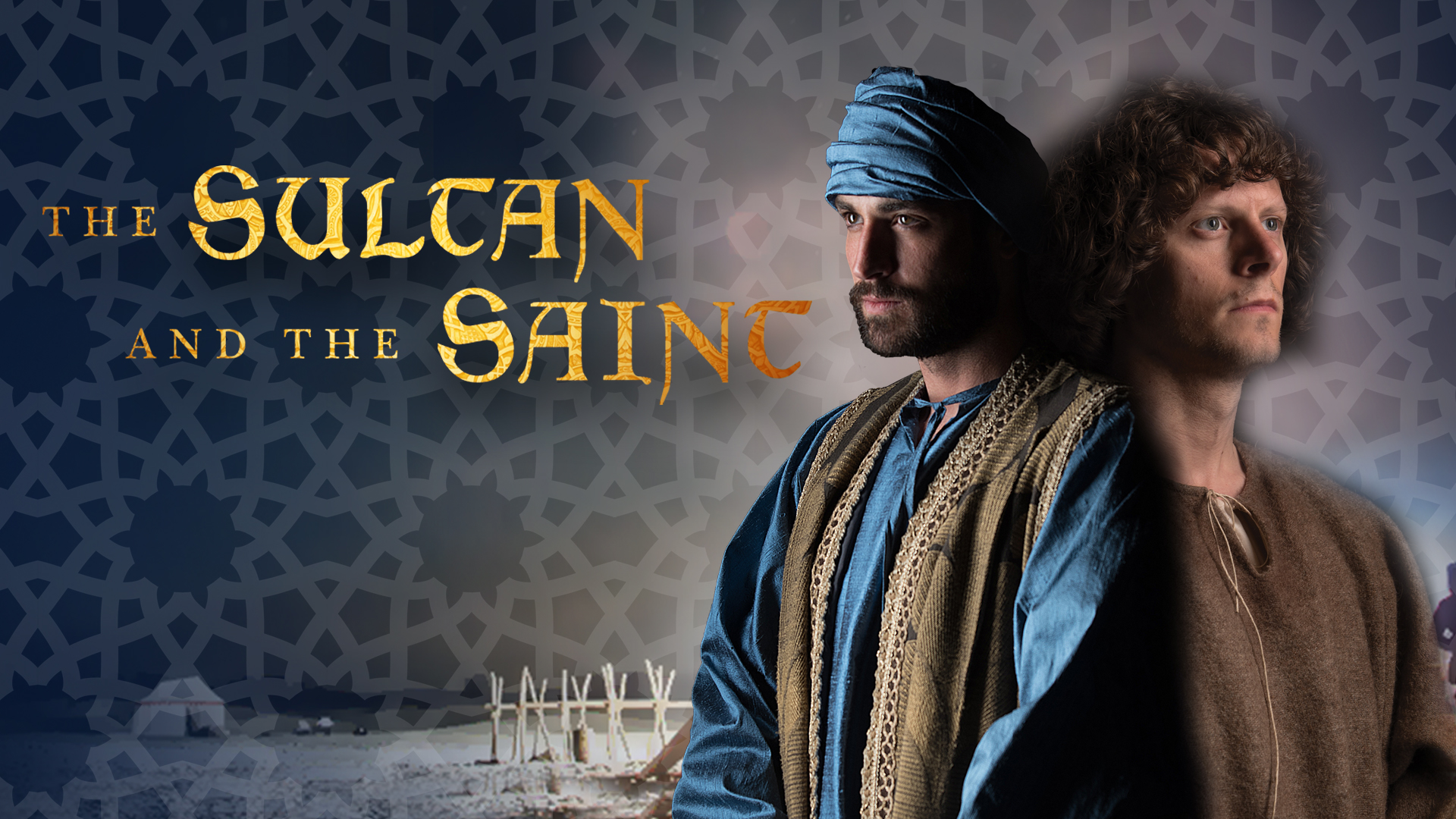 In 1219, in the midst of the disastrous Fifth Crusade, Saint Francis of Assisi crossed enemy lines to gain an audience with al-Kamil, the Sultan of Egypt.  Francis, who opposed the warfare, hoped to bring about peace by converting the sultan to Christianity.  He didn’t succeed, but came away from the peaceful encounter with revolutionary ideas that called for Christians to live harmoniously with Muslims.  Thus began a relationship between the two that lasted the rest of their lives, each man risking his life to promote peace between their faiths.

https://www.sultanandthesaintfilm.com
Trailer
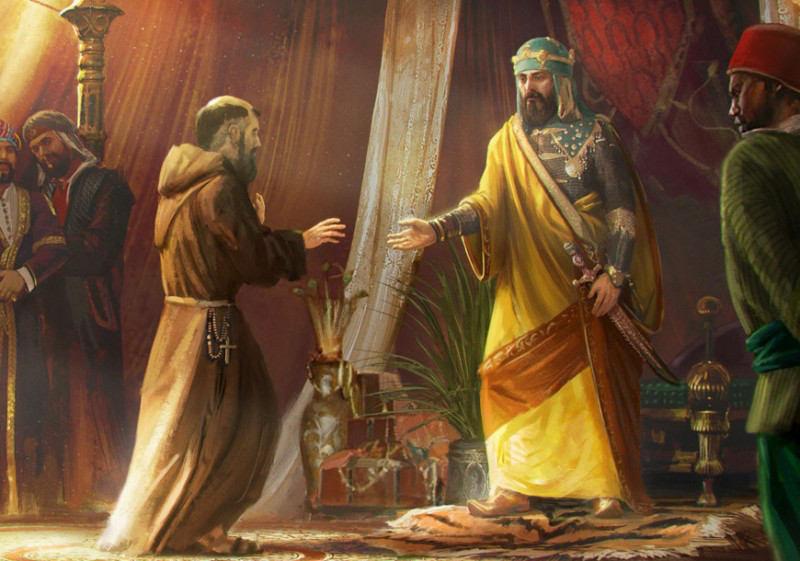 Be a lamp, or a lifeboat, or a ladder.
Help someone’s soul heal.
Walk out of your house like a shepherd.
~Rumi
Recommended Reading: IslamFYI.org
“Finding Jesus among Muslims: How Loving Islam Makes Me a Better Catholic” by Jordan Denari Duffner
“The Case for Islamo-Christian Civilization” by Richard Bulliet
“What Everyone Needs to Know about Islam” by John Esposito
“A Thinking Person’s Guide to Islam” by Prince Ghazi bin Muhammad
“Islam: A Short Guide to the Faith” edited by Roger Allen & Shawkat Toorawa
“Islam and the Destiny of Man” by Charles Le Gai Eaton
“Understanding Islam: A Guide for Catholic Educators”
“The Saint and the Sultan: The Crusades, Islam, and Francis of Assisi” by Paul Moses
“Muslim-Christian Relations: Historical and Contemporary Realities” by Jane Smith